Cosa significa avere dei Diritti?
1. Non fare il proprio Dovere
2. Ottenere tutto ciò che si vuole
3. Avere ciò che è giusto che tutti abbiano 
                


                    Risposta esatta:  3
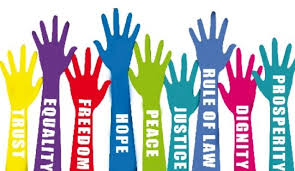 Che cos’è un Diritto inviolabile?

 Un Diritto riconosciuto solo a chi si veste sempre di viola
Un diritto che nessuno al mondo può calpestare 
Un Diritto ereditario


             

                     Risposta esatta:  2
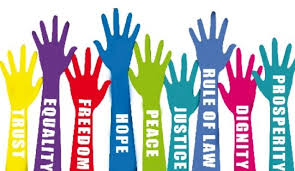 C’è una cartaccia in  terra

Faccio finta di niente
La raccolgo e la butto in un cestino          
Ci gioco a pallone



                     


                       Risposta esatta:  2
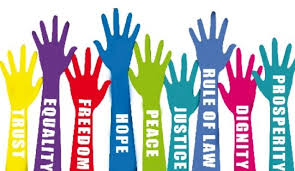 Il cibo avanzato
Si butta nei rifiuti
Si conserva per mangiarlo più tardi
Lo butto via quando nessuno mi osserva

        

                  

            
                  Risposta esatta:   2
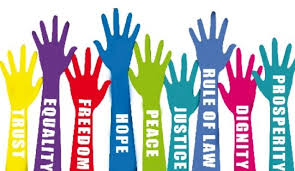 In una stanza vuota
Spegni la luce per evitare sprechi
Lasci acceso, tanto prima o poi qualcuno entra
Lo ignori, qualcun’ altro spegnerà per te

 
       

                    Risposta esatta:  1
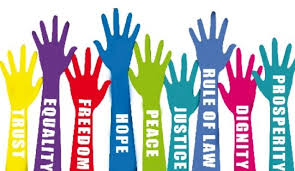 Quando faccio la doccia
L’acqua scorre di  continuo
Mentre mi  insapono la chiudo
Lascio sgocciolare quando finisco
 





                   Risposta esatta: 2
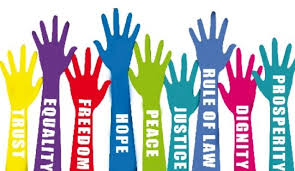 Dopo un picnic
Pulisco il prato e porto via i rifiuti
Abbandono i miei rifiuti tra l’erba
Metto i miei rifiuti in un sacchetto di plastica ma lo lascio lì …

   



                   Risposta esatta:  1
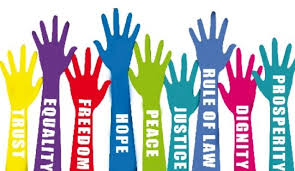 Ogni uomo va rispettato
Dipende dal colore della sua pelle
Non importa la lingua, il colore e la religione
Solo se è ricco e ha una bella casa




              
                      Risposta esatta:  2
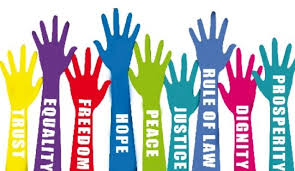 Sei mio amico se
Porti i tuoi giochi e me li fai usare
Se la pensi come me
Mi capisci e mi stai vicino senza pretendere nulla in cambio


    


                      Risposta esatta: 3
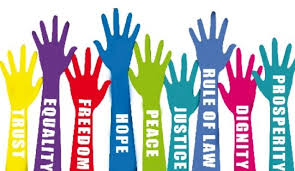 La guerra
E’ utile all’uomo così dimostra di essere forte
E’ distruzione, morte e non risolve i problemi
Serve all’uomo per essere  più felice





                     Risposta esatta:  2
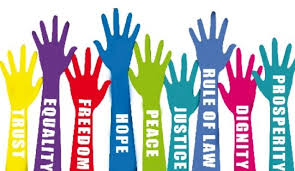 Arriva un nuovo alunno
Non gli rivolgo la parola tanto non capisce la mia lingua
Ha un aspetto diverso … meglio stare alla larga da lui
Lo accolgo con un sorriso e  lo invito a giocare, così si sentirà a suo agio




                    Risposta esatta:  3
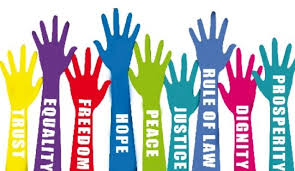 Cosa fai per proteggere l’aria
Che mi importa, tanto non è solo colpa mia
Quando posso uso la bicicletta o faccio una bella passeggiata
Non è inquinata … ci sono tanti alberi! 
                  
   

                     
                        Risposta esatta:  2
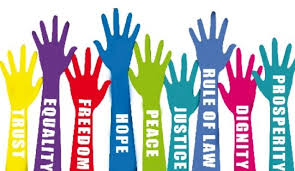 Il mio compagno non ha la merenda
Posso condividere la mia, ne ho sempre tanta …
Se non ce l’ha non è colpa mia, ognuno mangia la sua
3.  Ci penserà la maestra

 


                    Risposta esatta:  1
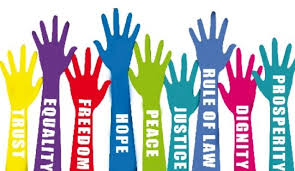 Le regole sono
Divieti che ci impediscono di fare tutto ciò che vogliamo
Obblighi noiosi e non sempre utili
Ciò che permette alle persone di idee diverse di vivere insieme




                      Risposta esatta:  3
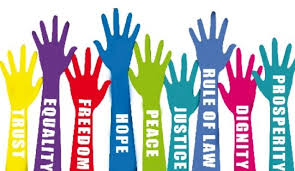 Ci vogliono delle regole per far parte di un gruppo?
No,  basta pagare la quota di iscrizione
No, ognuno ha le sue regole personali
Si, ogni gruppo per funzionare bene, ha bisogno di regole che tutti devono rispettare




                         Risposta esatta:  3
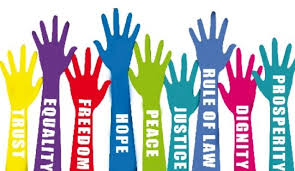 Il rispetto per gli altri  è
Una regola da osservare , ma solo con chi ci rispetta
E’ una regola da osservare sempre e con tutti
Nessuno ci può costringere a farlo





                    Risposta esatta:   2
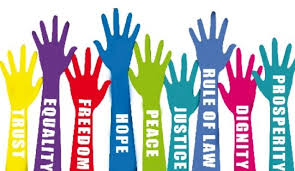 Un uomo e una donna
Hanno sempre gli stessi Diritti
Hanno Diritti diversi, perché sono diversi
Hanno gli stessi Diritti ma doveri Diversi





                     Risposta esatta:  1
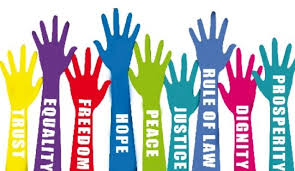 Se ho dei Diritti ho anche dei Doveri?
No, sono gli  altri cha hanno il Dovere di rispettare i miei Diritti
Sì, per esempio il Dovere di rispettare i Diritti  degli altri
Sì, ho il Dovere di far rispettare i miei Diritti

  

                        Risposta esatta:  2
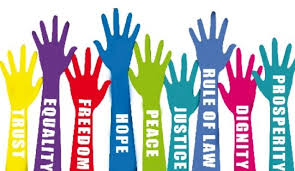 Chi parla una lingua diversa dalla nostra
Ha qualche diritto in meno
Ha qualche diritto in più
Ha i nostri stessi diritti


  


                 Risposta esatta:  3
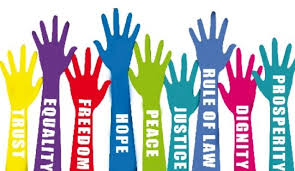 Il colore della pelle di una persona
Influisce sui suoi Diritti
Influisce sui suoi Doveri
Non influisce né sui suoi Diritti e né sui suoi Doveri





                     Risposta esatta.  3
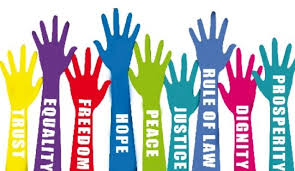 Partecipare alla vita della tua comunità significa
Interessarti di ciò che accade attorno a te e impegnarti per migliorare il posto in cui vivi
Andare con regolarità allo stadio, alle feste e al parco
Dare sempre ragione al più forte
    


                        
                       Risposta esatta:  1
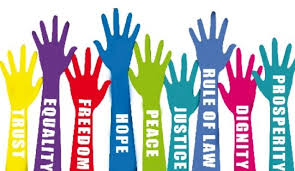 Vivere in pace significa
Giocare alla  play station senza essere disturbati
Non arrabbiarsi ma cercare soluzioni ai problemi con il dialogo
 Agitarsi, urlare, usare le mani, così ti rispettano di più



                    
                       Risposta esatta:  2
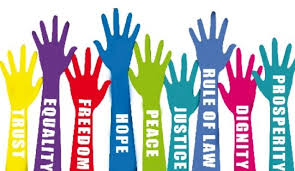 C’è un cane abbandonato
Non è mio, non  mi interessa
Avviso gli operatori del canile e mi prendo cura di lui
Speriamo che qualcuno ci pensi, altrimenti  finirà per essere investito

 



                        Risposta esatta:  2
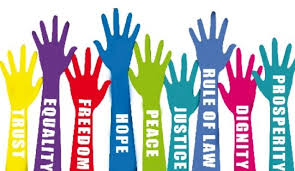 Per avere il Mondo che vorrei
Devo sperare che  qualcuno abbia voglia di rispettare le regole
Devo impegnarmi  per migliorare le cose sin da ora
Devo costruire il mio futuro usando la forza per impormi sugli altri
   



                    Risposta esatta:  2
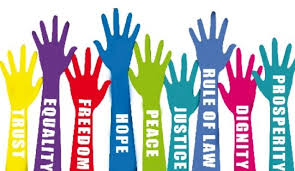